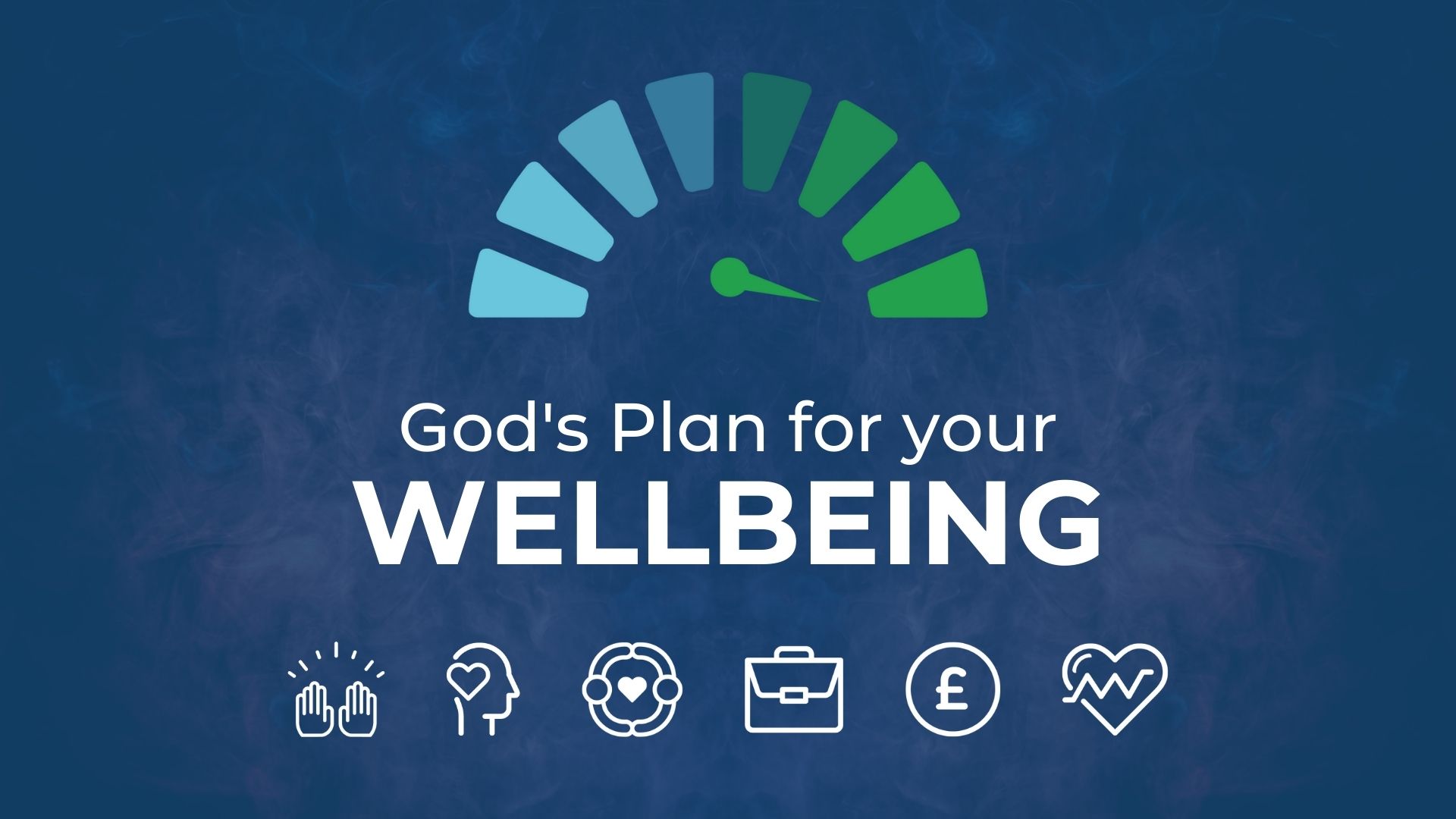 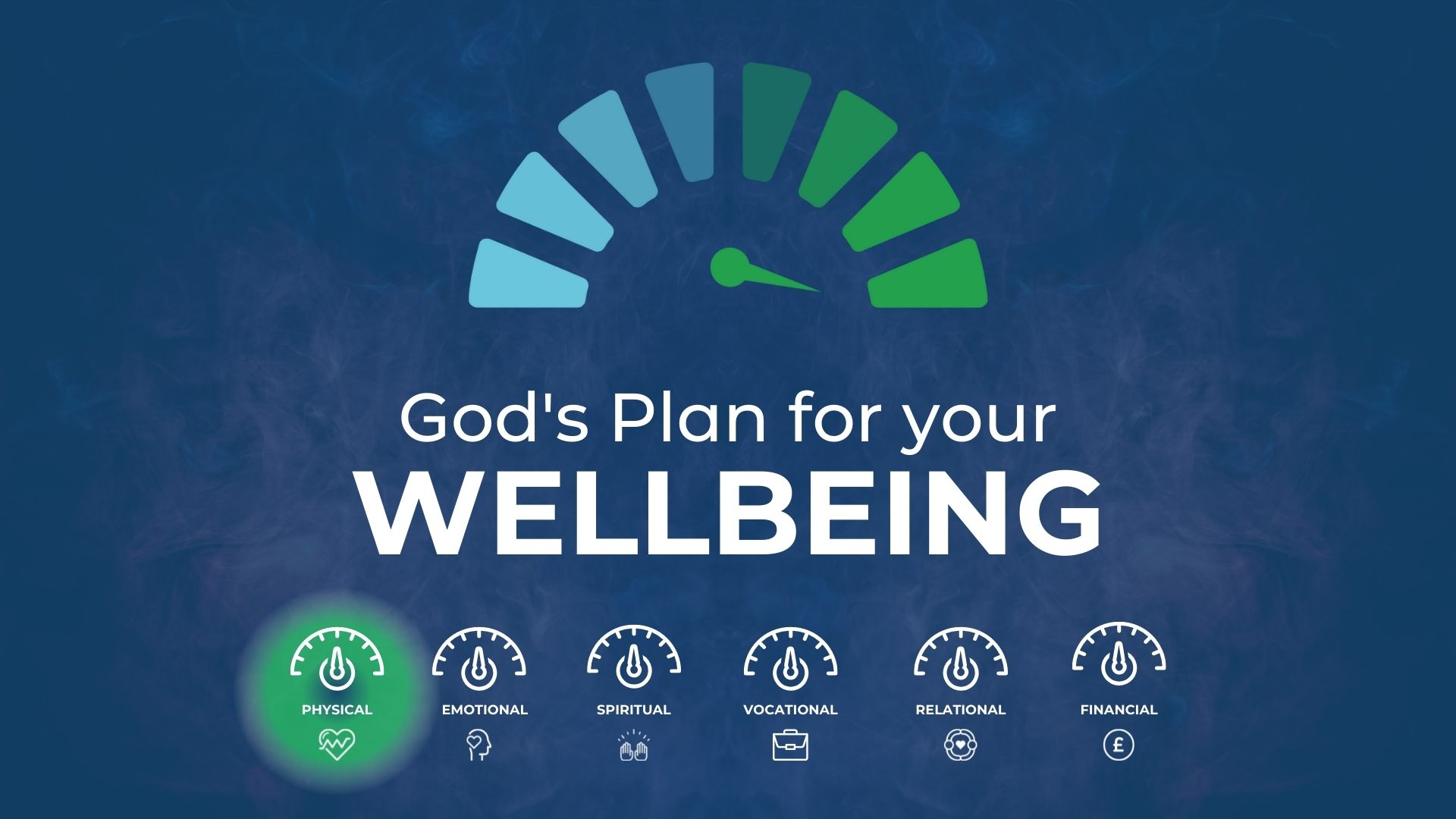 1 Ahab told Jezebel everything that Elijah had done and how he had killed the prophets with the sword. 2 So Jezebel sent a messenger to Elijah, saying, “May the gods punish me and do so severely if I don’t make your life like the life of one of them by this time tomorrow!” 3 Then Elijah became afraid and immediately ran for his life. When he came to Beer-Sheba that belonged to Judah, he left his servant there,4 but he went on a day’s journey into the wilderness. He sat down under a broom tree and prayed that he might die. He said, “I have had enough! Lord, take my life, for I’m no better than my ancestors.” 
1 Kings 19v3-4 CSB
5 Then he lay down and slept under the broom tree. Suddenly, an angel touched him. The angel told him, “Get up and eat.” 6 Then he looked, and there at his head was a loaf of bread baked over hot stones, and a jug of water. So he ate and drank and lay down again. 7 Then the angel of the Lord returned for a second time and touched him. He said, “Get up and eat, or the journey will be too much for you.” 8 So he got up, ate, and drank. Then on the strength from that food, he walked forty days and forty nights to Horeb, the mountain of God. 9 He entered a cave there and spent the night.
1 Kings 19v5-9 CSB
God cares about your Physical Wellbeing

God provides Sleep to replenish us and Food to strengthen us

“In peace I will both lie down and sleep; for you alone, O Lord, make me dwell in safety” Psalm 4:8 ESV

“It is in vain that you rise up early and go late to rest, eating the bread of anxious toil; for he gives to his beloved sleep” Psalm 127:2 ESV
“ The righteous thrive like a palm tree and grow like a cedar tree in Lebanon. Planted in the house of the Lord, they thrive in the courts of our God. They will still bear fruit in old age, healthy and green, to declare, “The Lord is just; he is my rock, and there is no unrighteouness in him”. Psalm 92: 12-15
“Christ is the head of the church, his body…Husbands love your wives, as Christ loved the church and gave himself up for her, that he might sanctify her…In the same way husbands should love their wives as their own bodies. He who loves his wife loves himself. For no one ever hated his own flesh, but nourishes it and cherishes it, just as Christ does the church, because we are members of his body.” Ephesians 5:23, 25, 28-29.


“You shall love the Lord you God with all your heart and with all your soul and with all your mind and with all your strength” Mark 12:30 ESV
“All things are lawful for me”, but not all things are helpful. “All things are lawful for me”, but I will not be dominated by anything. “Food is meant for the stomach and the stomach for food”- and God will destroy both one and the other… Do you not know that your bodies are members of Christ?... You are not your own, for you were bought with a price. So glorify God in your body”.
1 Cor 6:12-13, 15, 20
“If you’re a Christian, drink deeply of the Holy Spirit, and as you do so remember what it means. Your body has been turned into part of God’s temple, so it is no longer your own to defile with sexual sin, overeating, drunkenness or self harm” 
Phil Moore, Straight to the heart of 1&2 Corinthians, p84.
“I appeal to you therefore brothers, by the mercies of God, to present your bodies as a living sacrifice, holy and acceptable to God, which is your spiritual worship” Rom 12:1
Then on the strength from that food, he walked forty days and forty nights to Horeb, the mountain of God. 9 He entered a cave there and spent the night. 
Suddenly the word of the Lord came to him..”
1 Kings 19v5-9 CSB




Communion